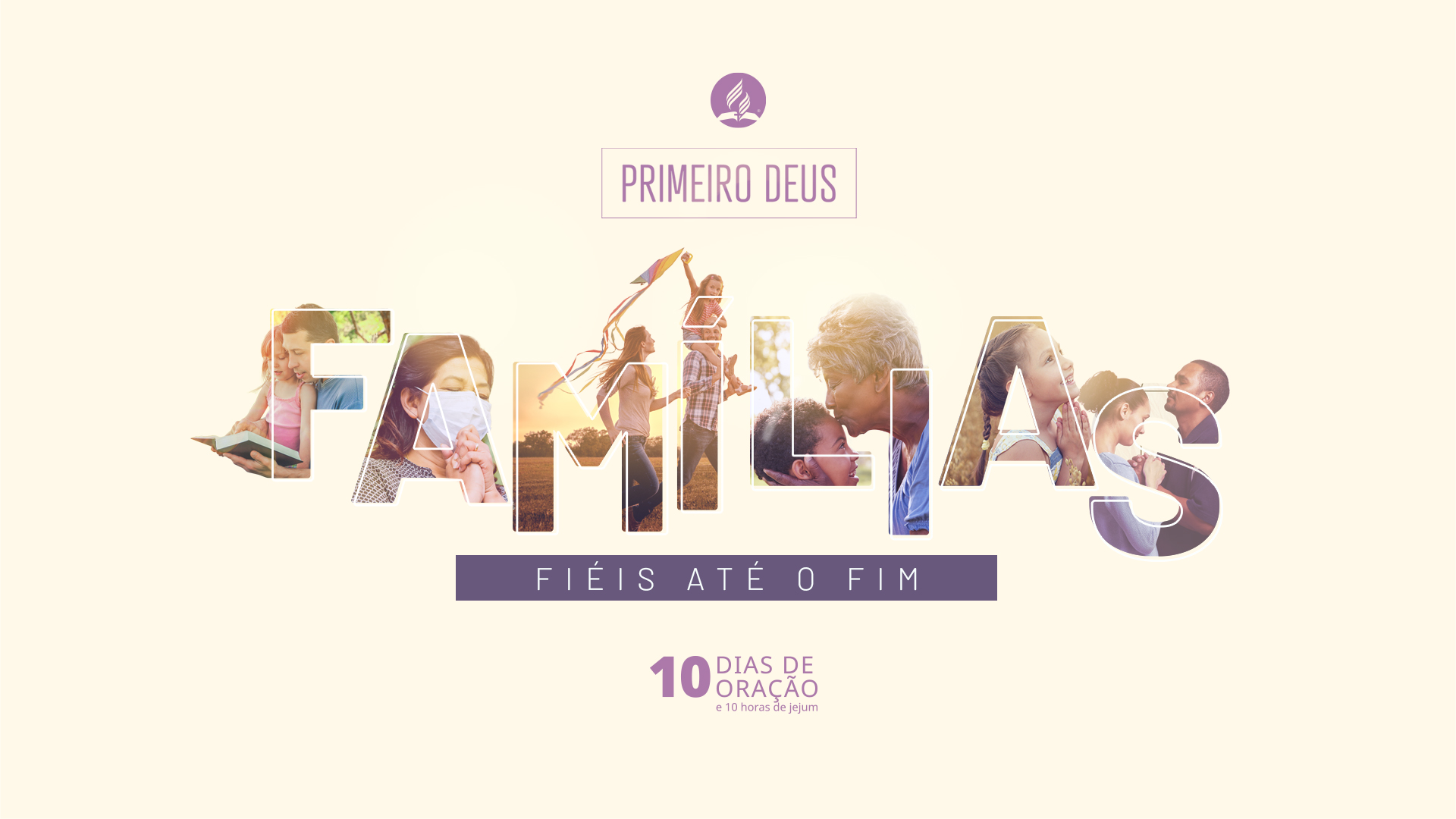 O INVESTIMENTO SEGURO PARA A FAMÍLIA
“De fato, grande fonte de lucro é a piedade com o contentamento.” (1 Timóteo 6:6)
Viver em contentamento nos dias de hoje parece desafiador... Tudo o que compramos com qualidades supérfluas, ou seja, que ultrapassa a necessidade, tende a ser um ato consumista... A questão é: se eu não for feliz com o que tenho, corro enorme risco de fazer loucuras que podem me levar a perdição e ruína.
Concentre-se no que é eterno
Concentre-se no que é eterno
TUDO NA VIDA TEM SEU VALOR, 
MAS NADA DEVE SER SUPERIOR 
AO QUE É ETERNO.
O convite ao contentamento não é uma afirmação contra a prosperidade, mas um estímulo para se desenvolver a capacidade de viver feliz com o que é suficiente. Alguns já descobriram que ter dinheiro para comprar tudo não é a resposta para ter realização plena.
QUANDO RECONHECEMOS QUE DEUS É O DONO DE TODAS AS COISAS (SL 24:1), DESENVOLVEMOS A PERCEPÇÃO DE QUE:
“Nossas bênçãos temporais são-nos dadas em confiança, a fim de se provar se nos podem ser confiadas as riquezas eternas. Se somos achados fiéis a Deus, então receberemos aquela adquirida possessão que deve ser nossa própria: glória, honra e imortalidade.” (O Lar Adventista, p. 367)
Não permita que seu coração seja levado por desejos temporais. O investimento seguro de sua família deve ser preservado. Mantenha o Céu no topo de seu planejamento.
Elimine os riscos
Elimine os riscos
Quando assumimos compromissos financeiros, diluídos em prestações, com produtos ou serviços não necessários, estamos escrevendo um possível caos futuro. Devemos fugir dessa tentação, pois como diz o apóstolo, isso pode significar “ruína e perdição”.
Quando nos encontramos sob a direção de Deus, também entendemos que há propósito nos recursos fora de nosso círculo particular. Manter uma vida financeira organizada, longe de excessos e extravagâncias, não apenas me afastará da ruína, mas permitirá que minha casa participe devidamente da missão através dos recursos.
“Vi que alguns se recusam a ajudar a causa de Deus por terem dívidas. Se eles examinassem cuidadosamente o próprio coração, descobririam que a verdadeira razão de não levarem ofertas voluntárias a Deus é o egoísmo.” (Conselhos Sobre Mordomia, p. 93)
As lições nas crises da vida só serão aprendidas se eu reconhecer os erros revelados e buscar em Deus a restauração. Se essa é a necessidade, organize sua vida financeira, distancie-se das dívidas e participe da pregação do evangelho abreviando a volta do Senhor!
Arranque desde a raiz
Arranque desde a raiz
A semente da Palavra do Senhor foi plantada em seu coração, mas às vezes encontra dificuldade para crescer, pois nesse solo ela disputa espaço com o “amor ao dinheiro”. Às vezes, para tentar resolver a situação, arrancamos algumas plantas e jogamos fora seus frutos; mas se a raiz não for arrancada, elas certamente tornarão a brotar, trazendo consigo seus frutos de apostasia e dores.
“Ensinai que ninguém corrompa suas faculdades no agradar-se e satisfazer-se a si mesmo. Aqueles a quem Deus dotou de habilidade para adquirir meios se acham para com Ele na obrigação de empregar esses meios, mediante a sabedoria comunicada pelo Céu, para glória de Seu nome. Todo dinheiro gasto para satisfação própria, ou dado a amigos prediletos que o vão gastar para satisfação do orgulho e do egoísmo, é roubado ao tesouro de Deus.” (Conselhos Sobre Educação, p. 200)
Arranque a raiz! Dizimar, pactuar, ofertar e auxiliar os que necessitam são ações indispensáveis na destruição do egoísmo. Cultive o solo de seu coração, permitindo que a Palavra do Senhor tenha sempre espaço aberto para crescer e frutificar.
O INVESTIMENTO MAIS SEGURO SEMPRE SERÁ AQUELE QUE LIGA NOSSA FAMÍLIA ÀS BÊNÇÃOS DA ETERNIDADE.
Lutemos contra o egoísmo, depositando diante de Deus nosso reconhecimento e gratidão, desenvolvendo, através de dízimos, pacto, ofertas e ações solidárias, um coração cada vez mais fértil para a obra do Senhor.